1. Από το κύτταρο στον οργανισμό
Κύτταρα & Ιστοί

Όργανα & Συστήματα Οργάνων
http://kobiljak.msu.edu/CAI/Histology/HistologyMenu.htm
Διαφοροποίηση
(=εξειδικευμένες λειτουργίες)
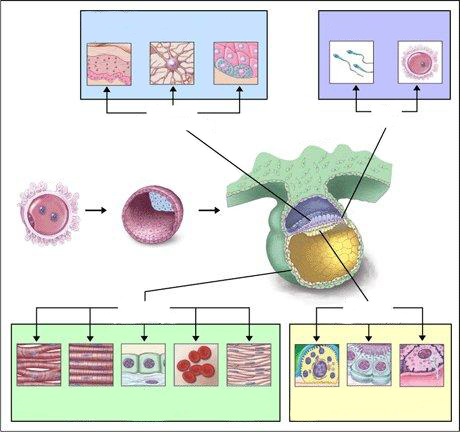 νευρώνες εγκεφάλου
κύτταρα επιδερμίδας
γαμέτες
χρωμοφόρα
βλαστικά κύτταρα
εξώδερμα
γαστρίδιο
ζυγωτό
βλαστοκύστη
ενδόδερμα
μεσόδερμα
νεφρικά σωληνάρια
ερυθρά αιμοσφαίρια
λείος μυς (έντερο)
καρδιά
σκελετικοί μύες
πνευμονικές κυψελίδες
θυρεοειδής
πάγκρεας
ΙΣΤΟΣ : 
Ένα άθροισμα κυττάρων  που φέρουν παρόμοια  μορφολογικά χαρακτηριστικά, και συμμετέχουν στην ίδια λειτουργία.
γλυκοκάλυκας
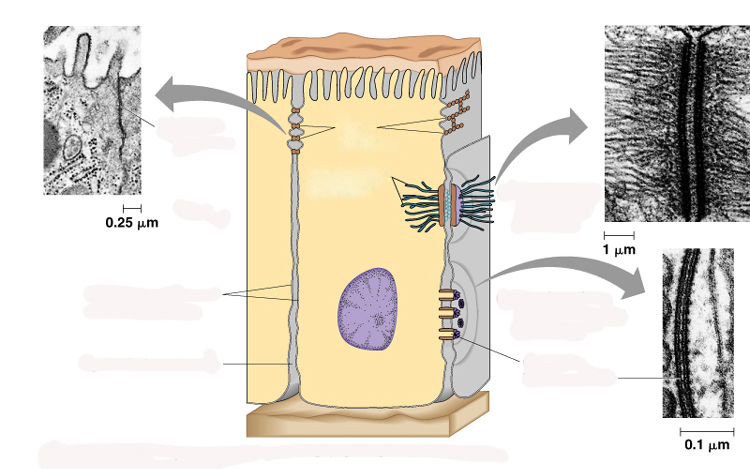 στεγανοί σύνδεσμοι
στεγανός σύνδεσμος
ενδιάμεσα ινίδια
δεσμοσωμάτιο (συμβολή προσκόλλησης)
πλασματικές μεμβράνες παρακείμενων κυττάρων
χασμοσύνδεσμος (συμβολή επικοινωνίας)
διακυττάριος χώρος
δίαυλος μεταξύ των κυττάρων
βασική μεμβράνη
επιθηλιακός   ιστός
απλό κυλινδρικό
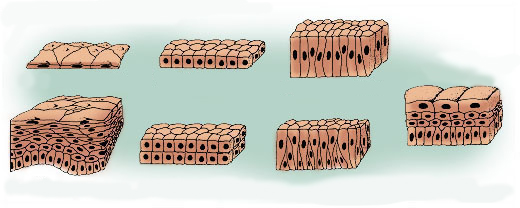 απλό κυβοειδές
απλό πλακώδες
μεταβατικό
πολύστιβο κυβοειδές
ψευδοπολύστιβο
 κυλινδρικό
πολύστιβο πλακώδες
Ενδοθήλιο αγγείου
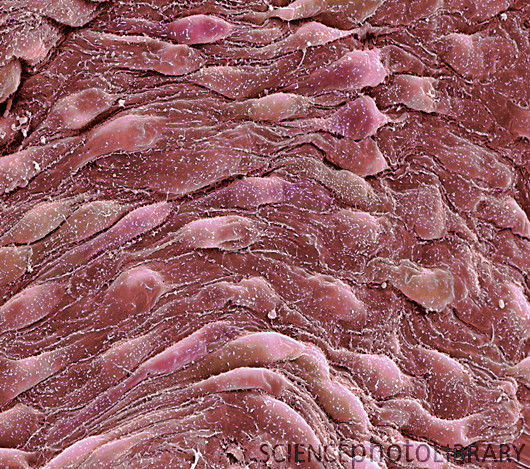 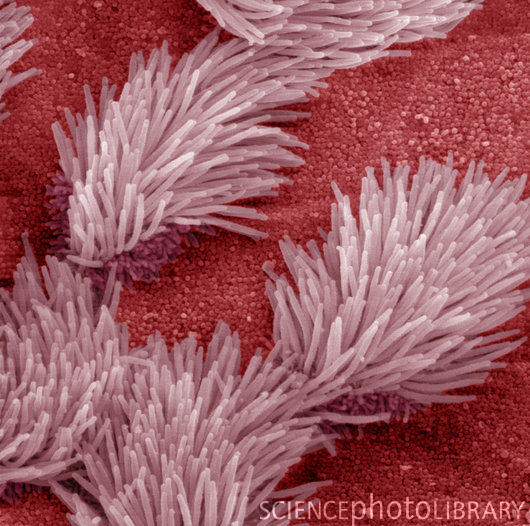 Ρινικό
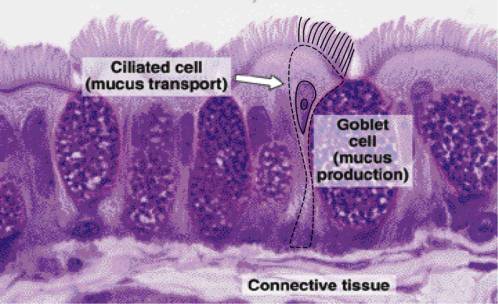 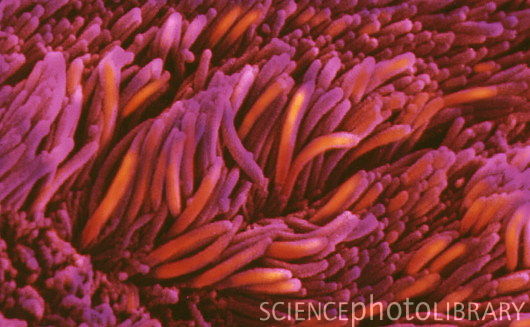 Τραχεία
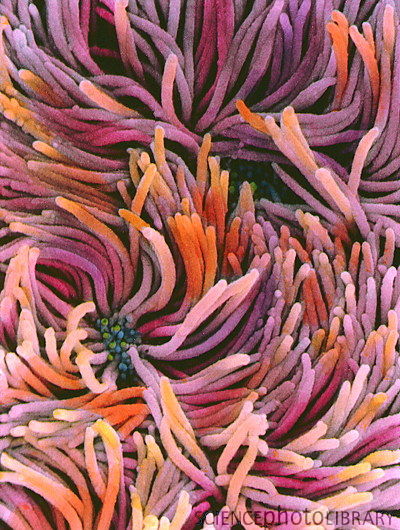 αναπνευστικό επιθήλιο
καλυκοειδές κύτταρο
βλέννη
κροσσοί
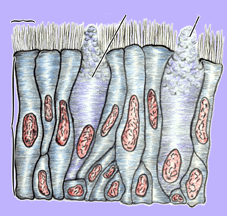 κυλινδρικό κύτταρο
Λεπτό έντερο
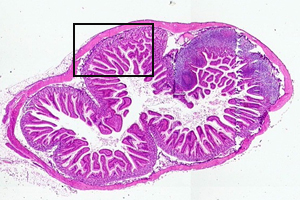 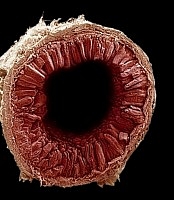 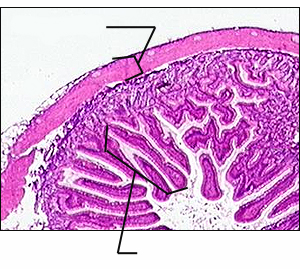 μυϊκή στιβάδα
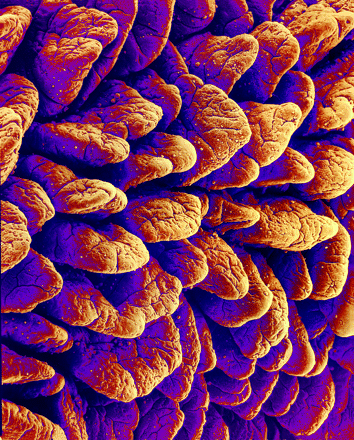 λάχνη
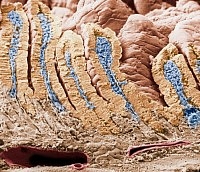 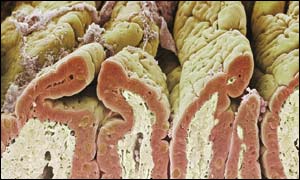 Λάχνες
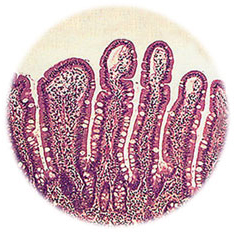 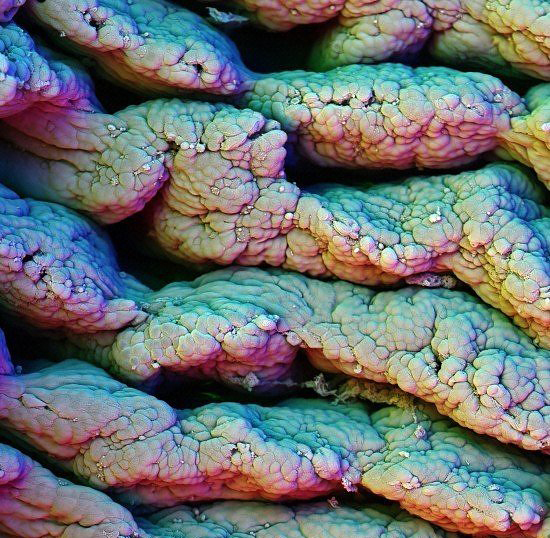 Αδένες
σωληνοειδής  εκκριτική δομή
κυψελώδης  εκκριτική δομή
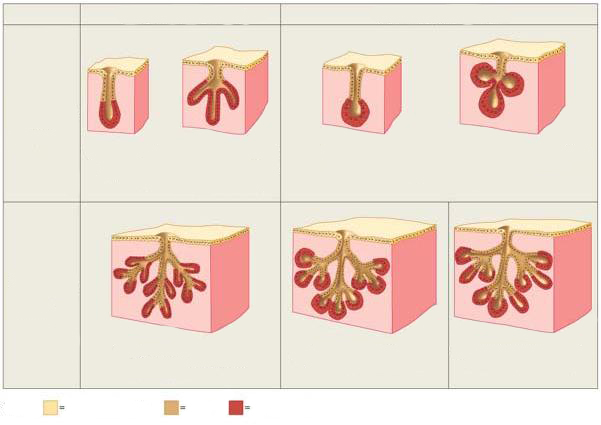 εξωκρινής
απλή δομή πόρου
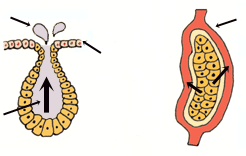 κυκλοφορία αίματος στα τριχοειδή
εκκρίματα
απλός  διακλαδισμένος σωληνοειδής (στόμαχος)
απλός σωληνοειδής (έντερο)
απλός διακλαδισμένος κυψελώδης (σμηγματογόνοι αδένες)
απλός κυψελώδης ()
επιφάνεια δέρματος
ορμόνες εκκρινόμενες στο αίμα
ουσίες παραγόμενες από τον αδένα
σύνθετη δομή πόρου
ενδοκρινής
σύνθετος σωληνοειδής (δωδεκαδακτυλικοί αδένες λεπτού εντέρου)
σύνθετος κυψελώδης (μαστικοί αδένες)
σύνθετος σωληνοκυψελώδης (σιελογόνοι αδένες)
επιφανειακό επιθήλιο
εκκριτικό επιθήλιο
πόρος
Μεικτοί αδένες
παγκρεατικός πόρος
πάγκρεας
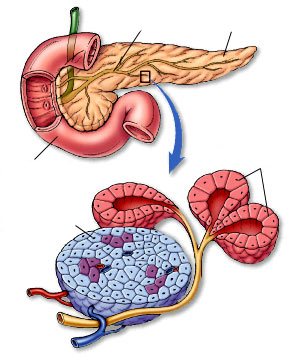 εξωκρινής μοίρα
λεπτό έντερο
ενδοκρινής μοίρα (νησίδια)
Ερειστικός ιστός
μεσοκυττάρια ουσία
κύτταρα
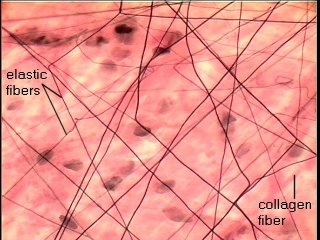 κολλαγόνο
ελαστίνη
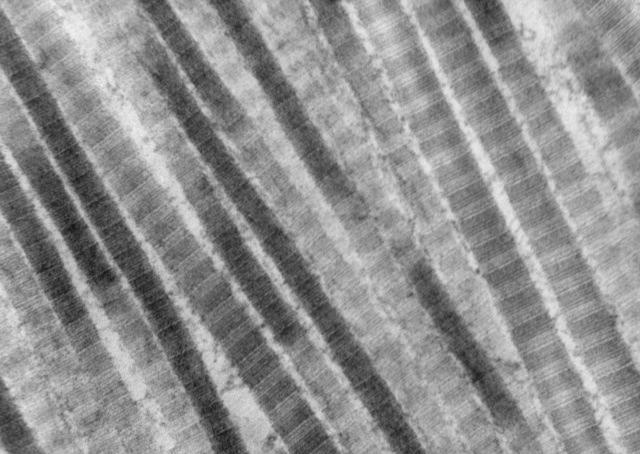 Kολλαγόνο
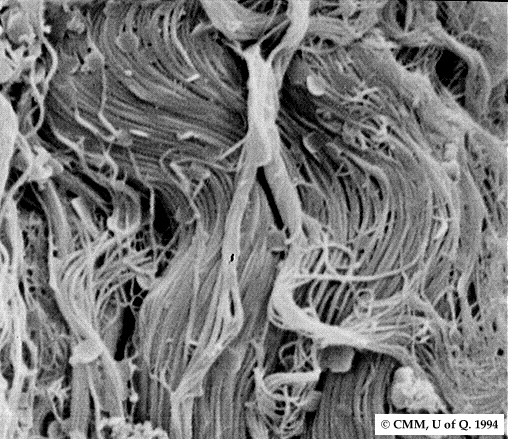 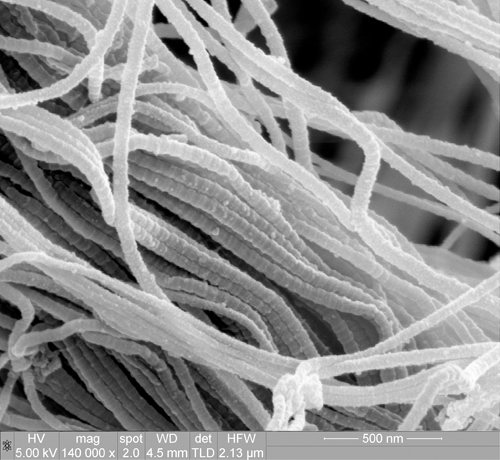 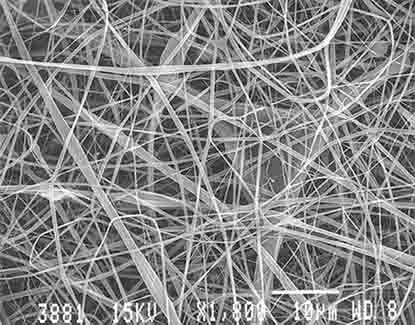 Eλαστίνη
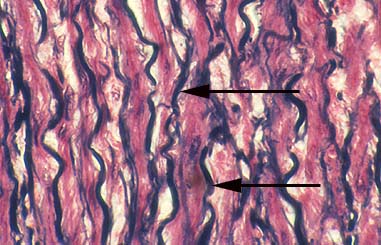 αορτή
Χαλαρός  ΣΥΝΔΕΤΙΚΟΣ ιστός
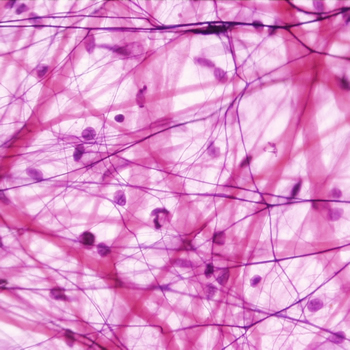 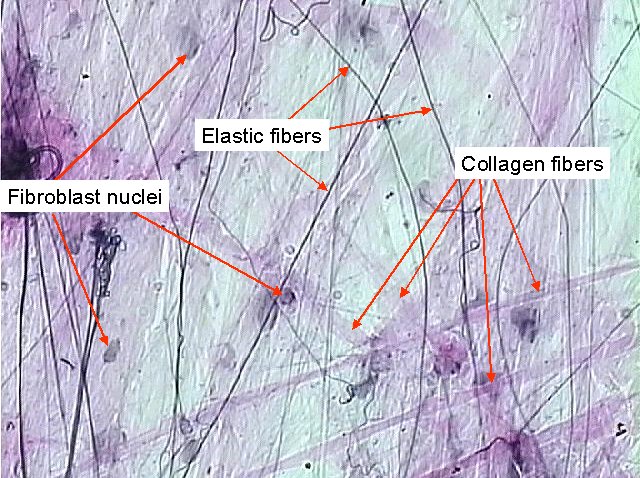 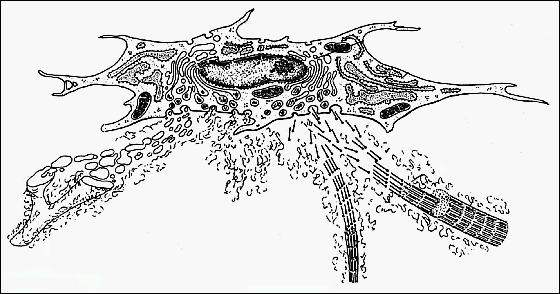 θεμέλια ουσία
ινίδιο κολλαγόνου (ΙΙΙ)
ελαστική ίνα
ινίδιο κολλαγόνου (Ι)
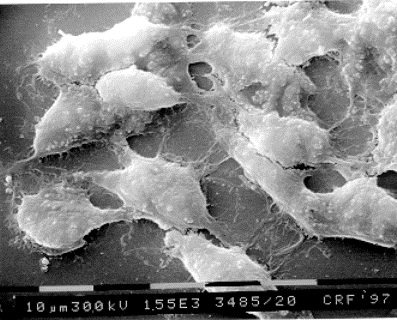 Ινοβλάστη : Ινοπαραγωγό κύτταρο του συνδετικού ιστού.
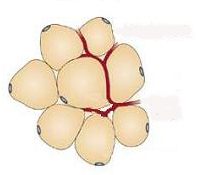 Λιπώδης ιστός
αιμοφόρο αγγείο
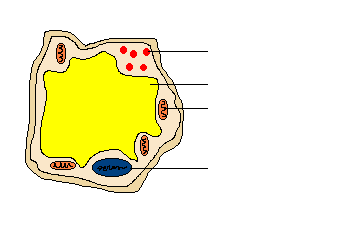 κυστίδια λιπιδίων
κενοτόπιο λιπιδίων
μιτοχόνδριο
λιποκύτταρο
πυρήνας
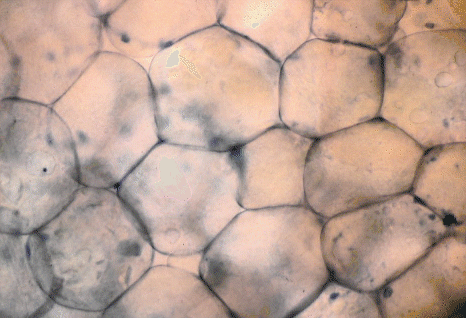 Πυκνός  ΣΥΝΔΕΤΙΚΟΣ ιστός
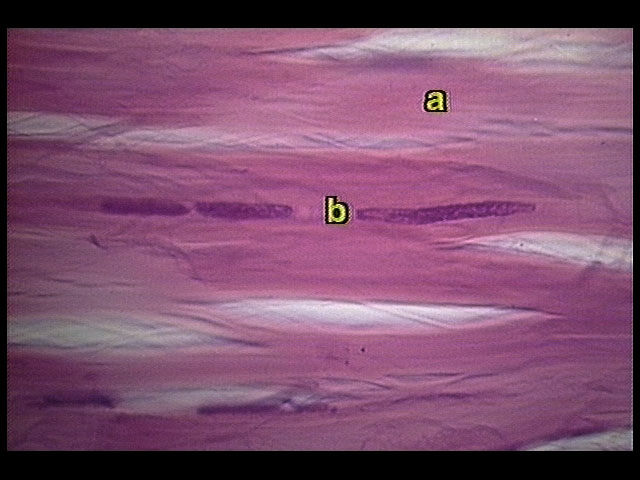 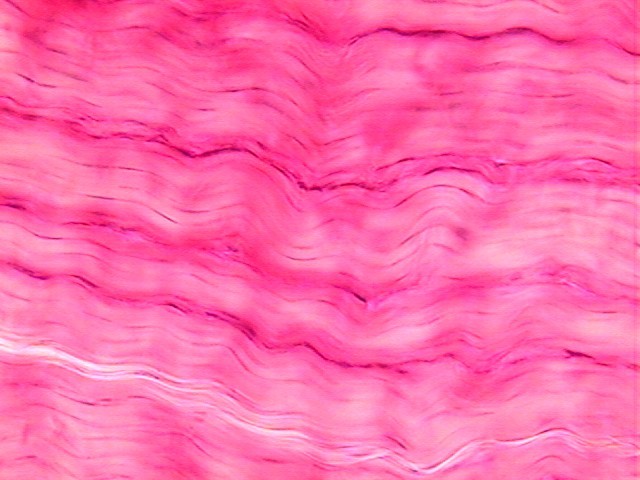 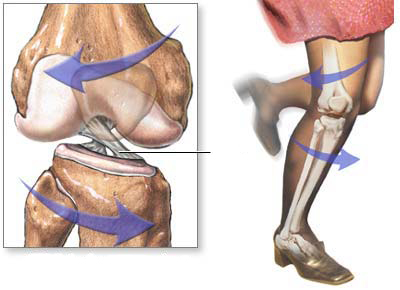 Σύνδεσμοι
πχσ
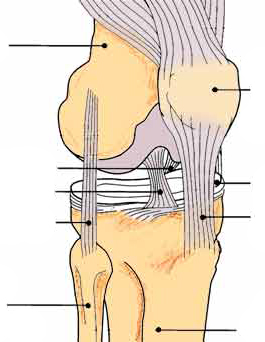 μηριαίο οστό
επιγονατίδα
οπίσθιος χιαστός
μηνίσκος
πρόσθιος χιαστός
επιγονατιδικός σύνδεσμος
πλάγιος σύνδεσμος
περόνη
κνήμη
Τένοντες
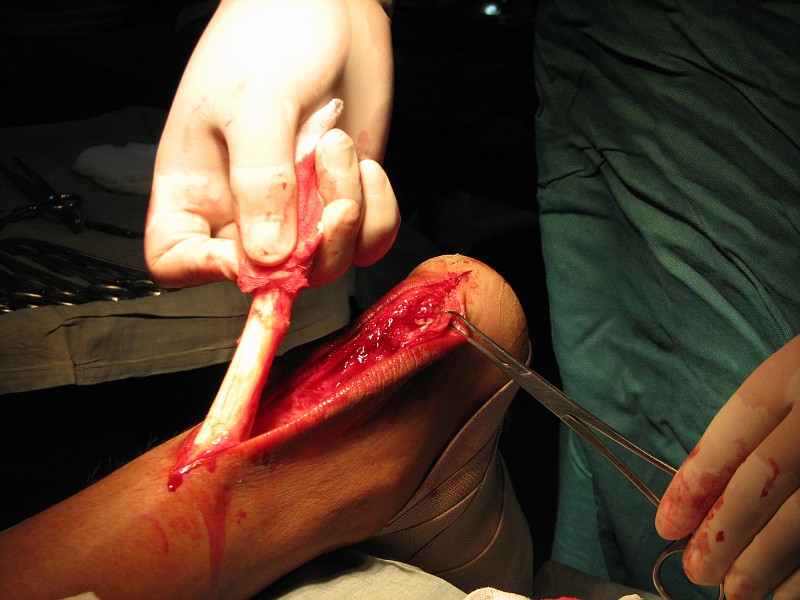 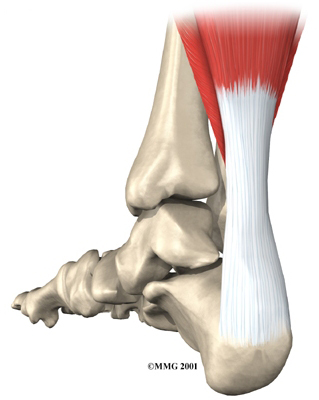 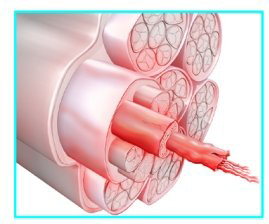 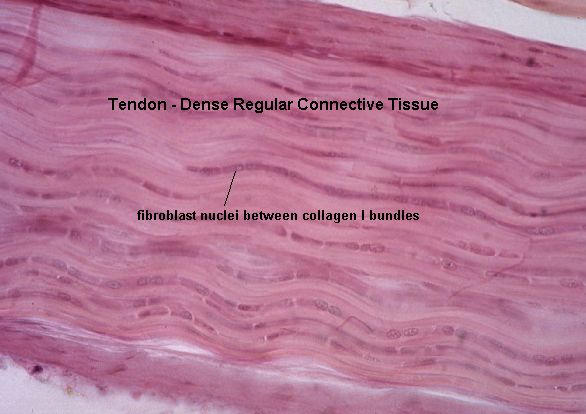 Χόνδρινος ιστός
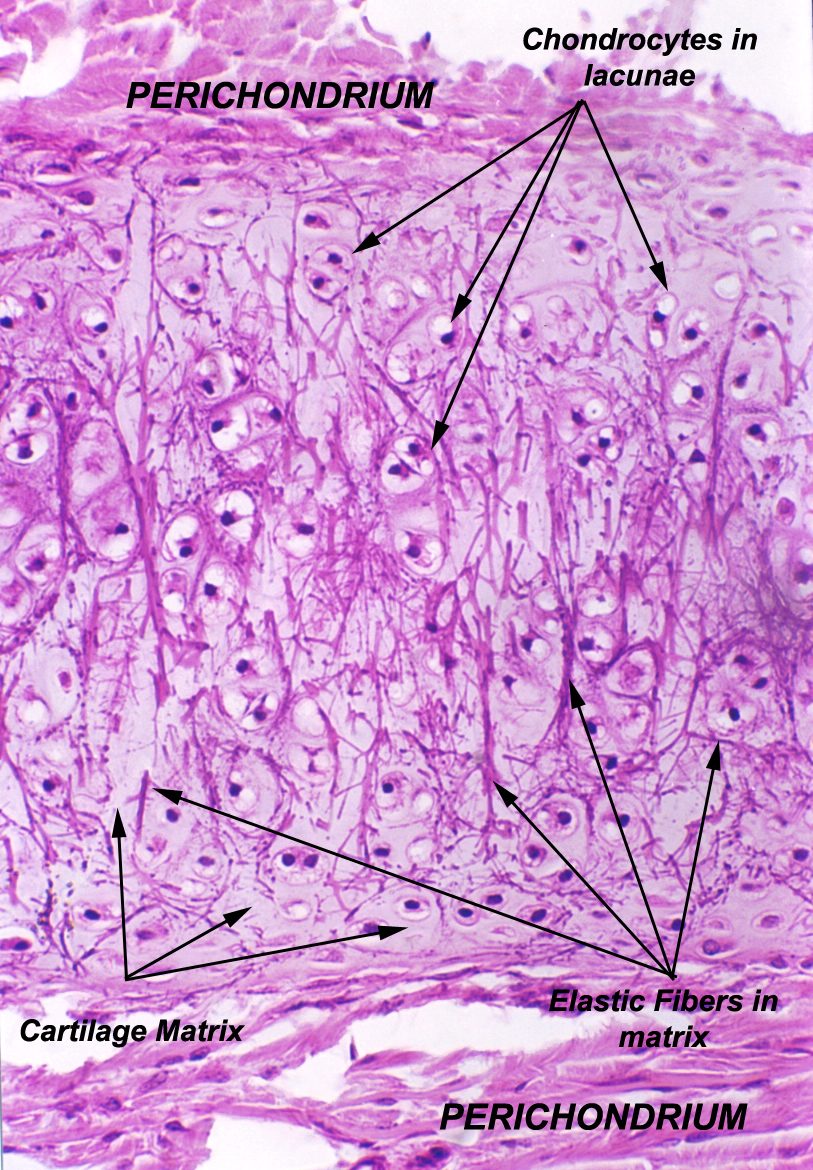 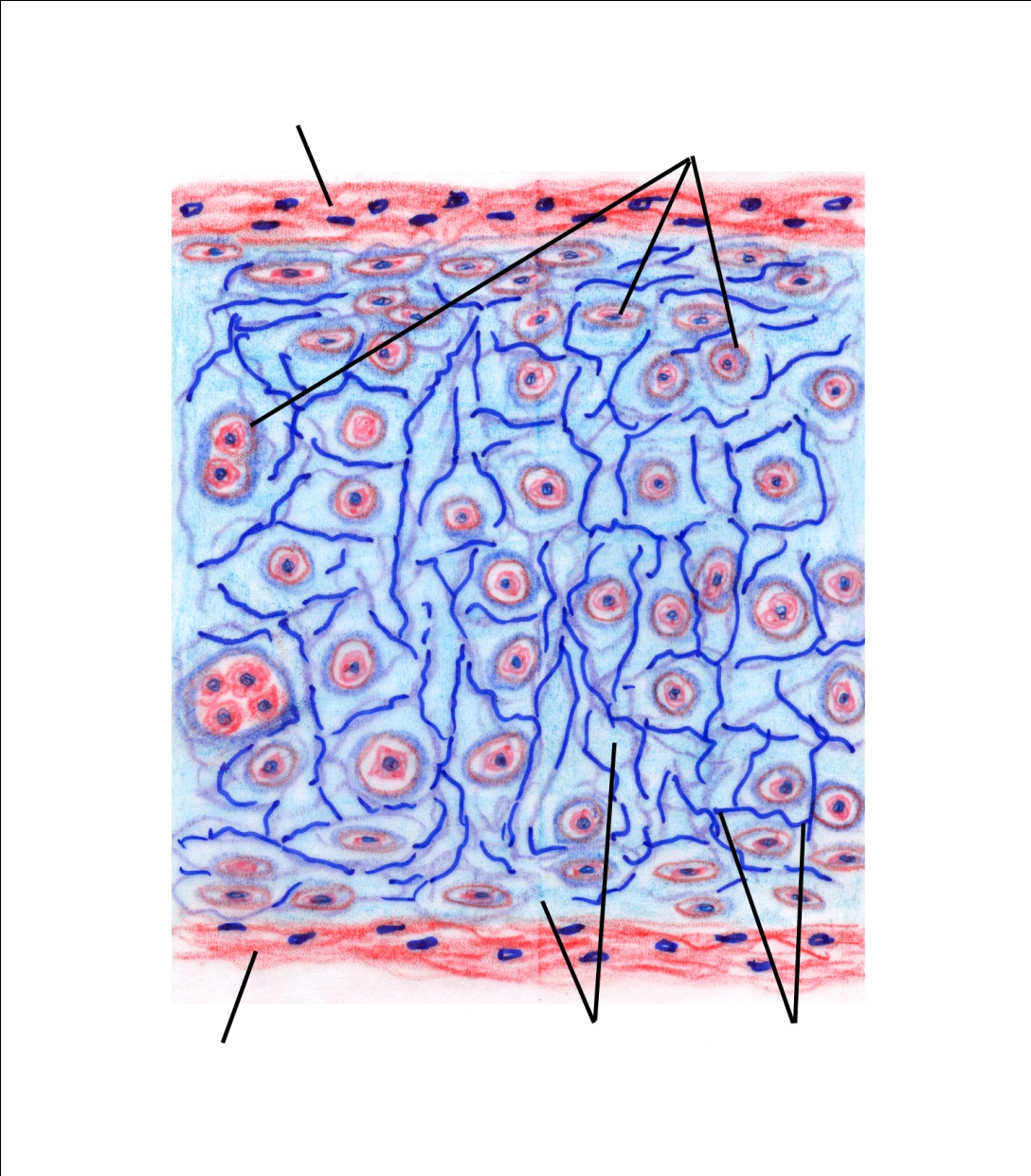 χονδροκύτταρα εντός βοθρίων
περιχόνδριο
θεμέλια ουσία
ελαστικές ίνες
περιχόνδριο
Οστίτης ιστός
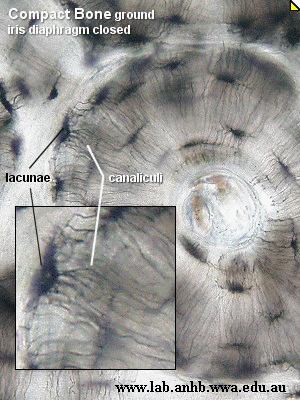 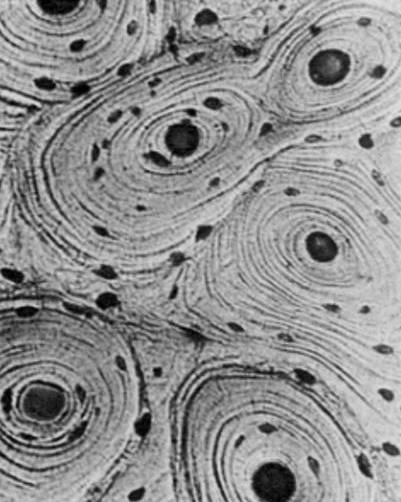 Αίμα
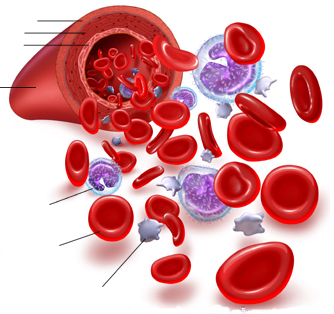 έξω χιτώνας
τοίχωμα αγγείου
μέσος χιτώνας
έσω χιτώνας
αιμοφόρο αγγείο
λευκοκύτταρο
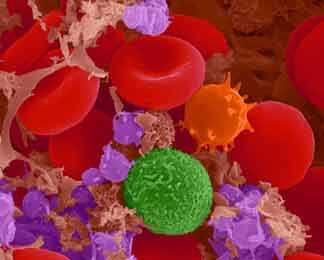 ερυθρό αιμοσφαίριο
ερυθρά αιμοσφαίρια
αιμοπετάλιο
Τ λεμφοκύτταρο
λευκοκύτταρα
μονοκύτταρο
Αίμα
αιμοπετάλια
Μυϊκός ιστός
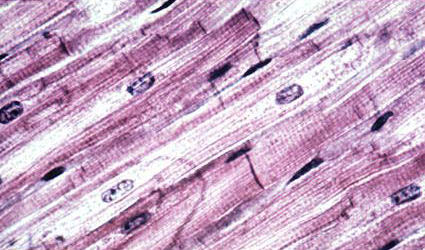 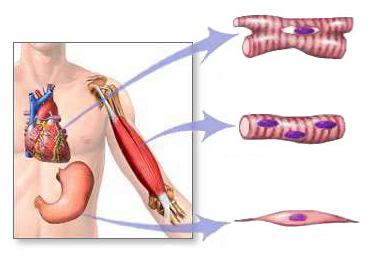 Ίνα  μυοκαρδίου
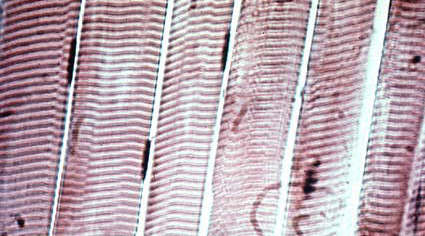 Ίνα  σκελετικού μυός
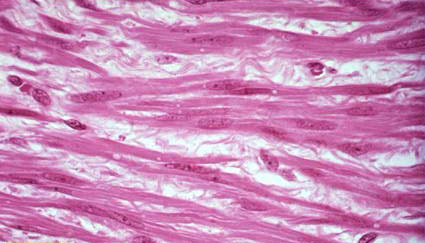 Ίνα  λείου μυός
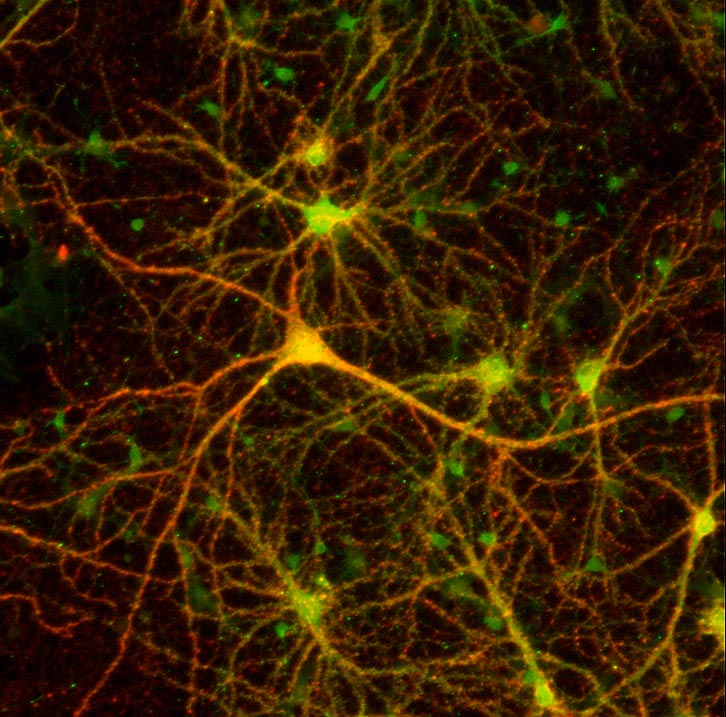 Σύμφωνα με υπολογισμούς, στον ανθρώπινο εγκέφαλο ένας νευρώνας συνάπτεται με άλλους 10 χιλιάδες νευρώνες.
Νευρικός ιστός
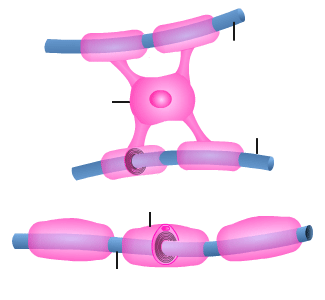 Νευρώνας (νευράξονας)
Ολιγοδενδροκύτταρο
Νευρώνας (νευράξονας)
Κύτταρο του Schwann
Νευρώνας (νευράξονας)
Κύριοι τύποι νευρώνων
Ποικίλοι τύποι γλοιοκυττάρων.
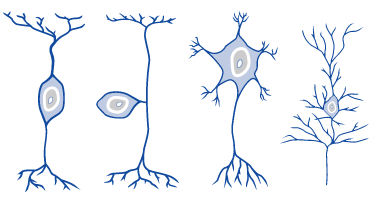 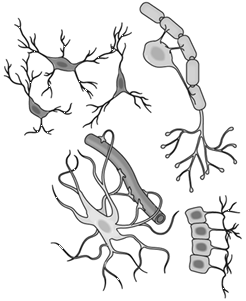 πολύπολος
πυραμιδικό κύτταρο
μονοπολικός
δίπολος 
(ή ενδιάμεσος)
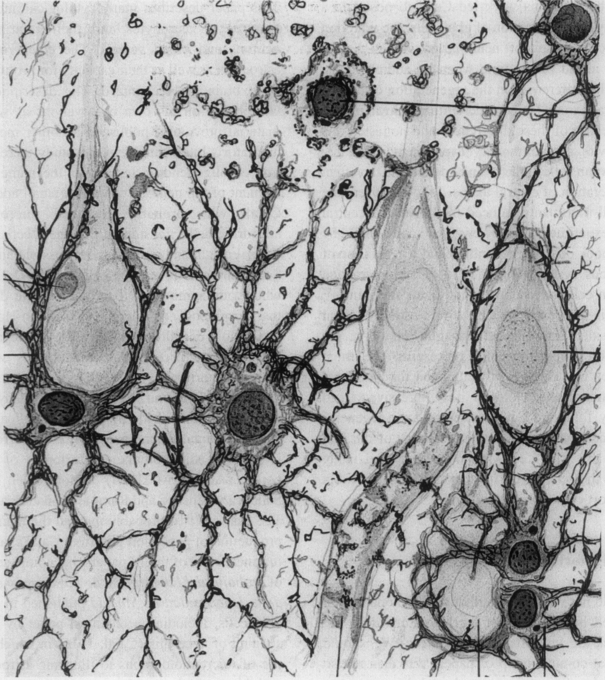 Σκίτσο αστροκυττάρων 
από τον ισπανό γιατρό Santiago Ramón y Cajal (Νόμπελ Ιατρικής 1906),
 
ο οποίος πρωτοδιατύπωσε 
τη θεωρία 
ότι ο νευρικός ιστός δεν είναι ενιαίος και ακύτταρος 
αλλά βρίθει από ξεχωριστούς νευρώνες.
Οι ιστοί όμως δεν μένουν… μ ό ν ο ι  τους!
Σ Υ Ν Ε Ρ Γ Α Ζ Ο Ν Τ Α Ι
&   Δ Η Μ Ι Ο Υ Ρ Γ Ο Υ Ν :
ό ρ γ α ν α
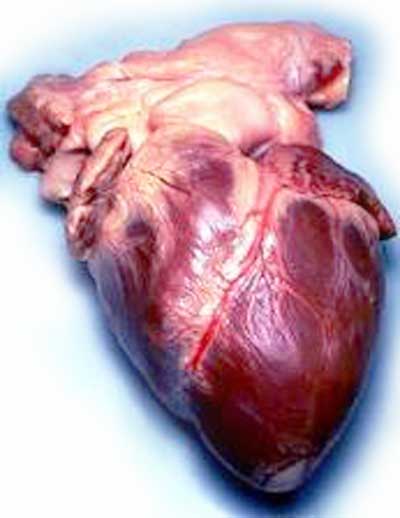 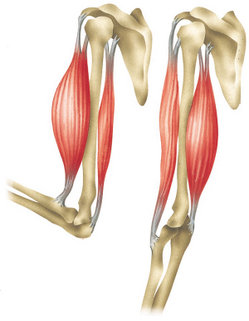 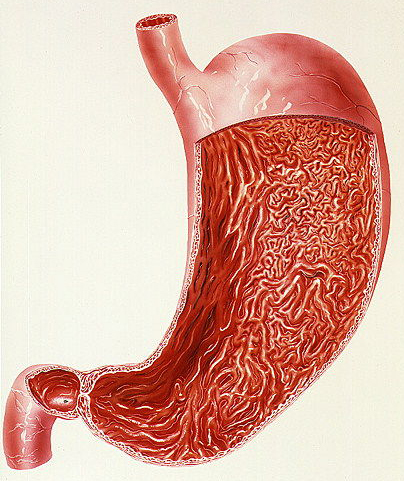 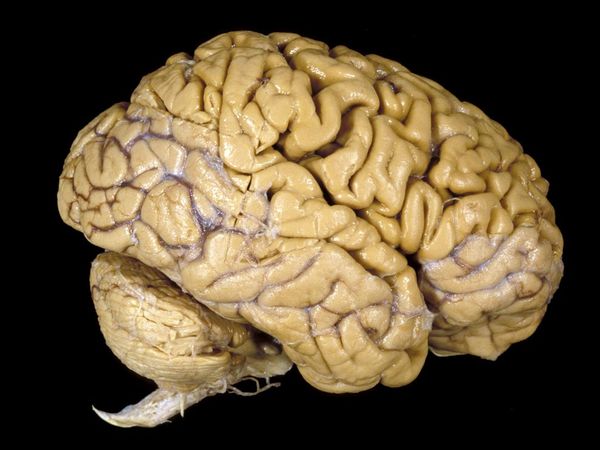 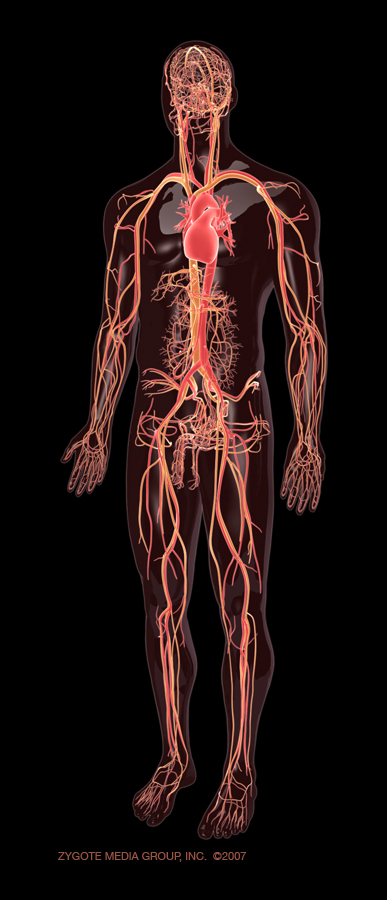 Κάποιο όργανο δεν μπορεί 
από ΜΟΝΟ του 
να ολοκληρώσει  μια λειτουργία!
Συνεργαζόμενα όργανα = 
Σ Υ Σ Τ Η Μ Α  ΟΡΓΑΝΩΝ
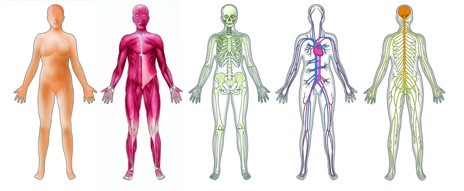 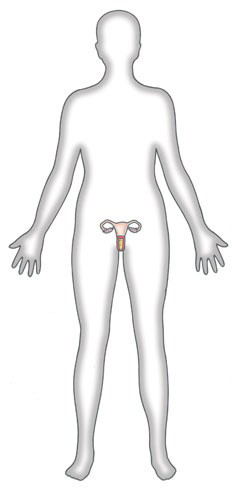 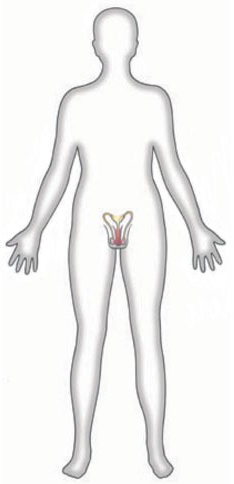 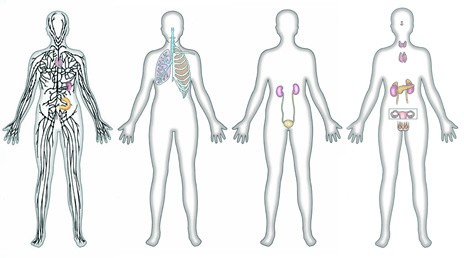